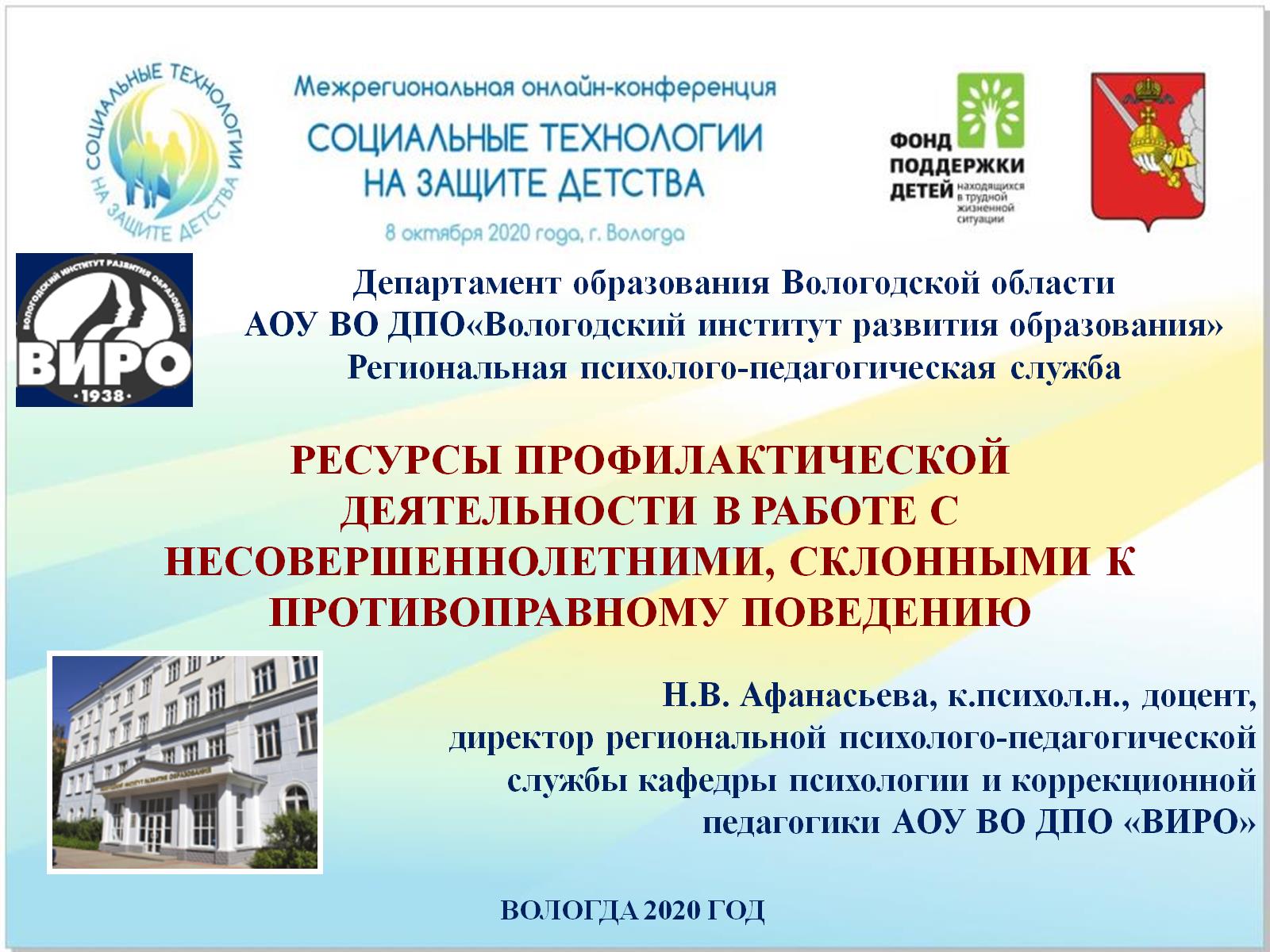 Ресурсы профилактической деятельности в работе с несовершеннолетними, склонными к противоправному поведению
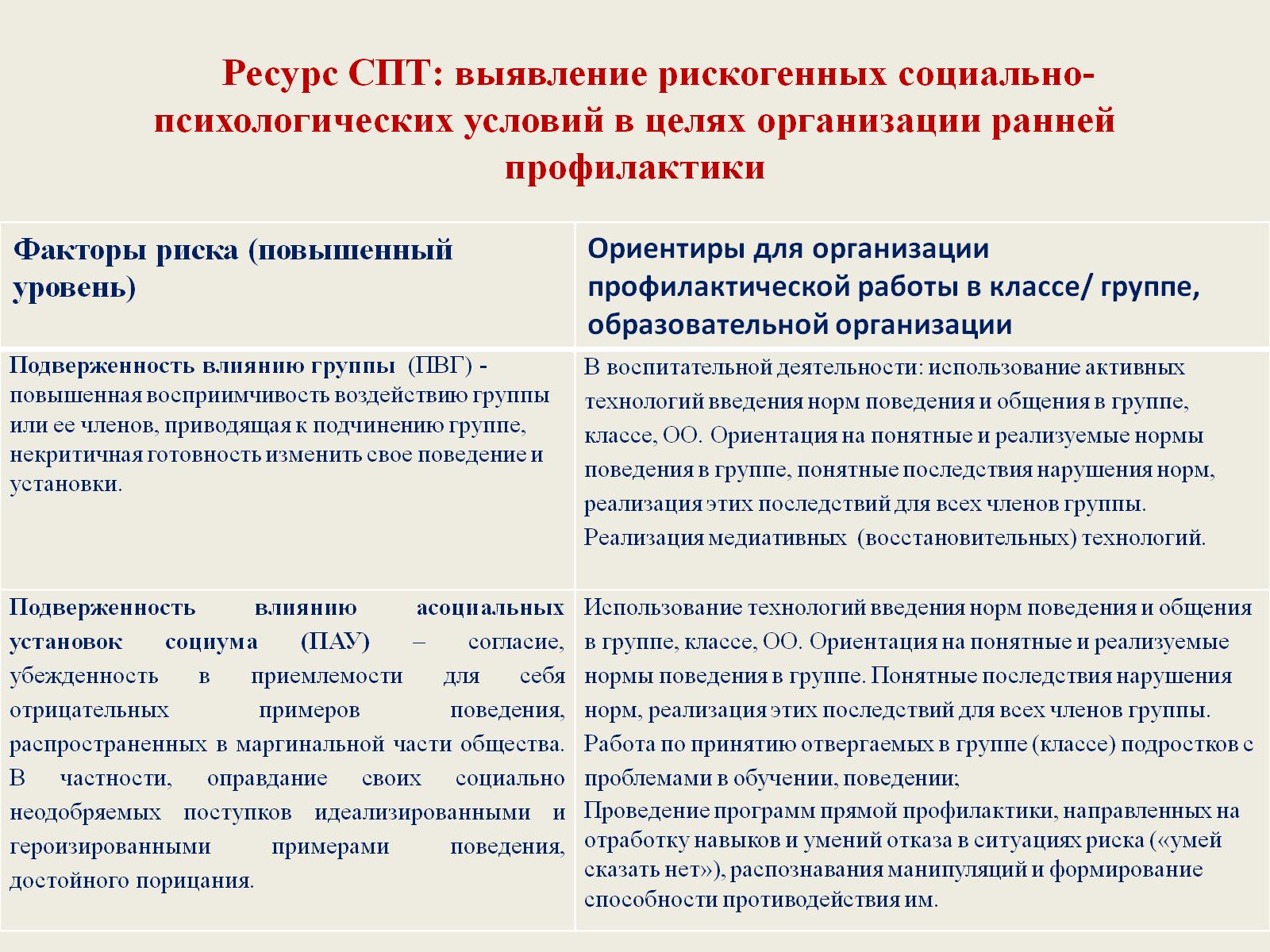 Ресурс СПТ: выявление рискогенных социально-психологических условий в целях организации ранней профилактики
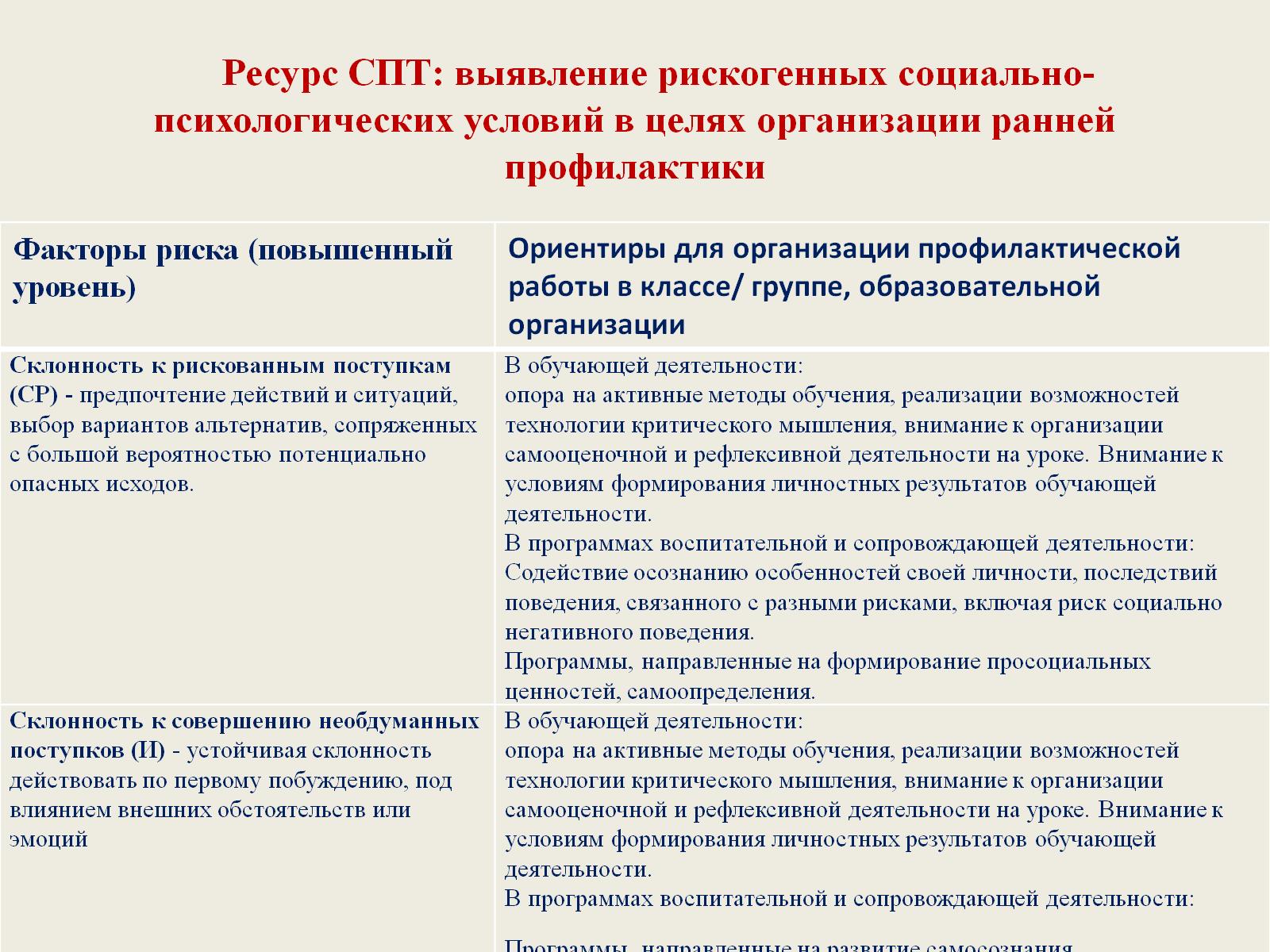 Ресурс СПТ: выявление рискогенных социально-психологических условий в целях организации ранней профилактики
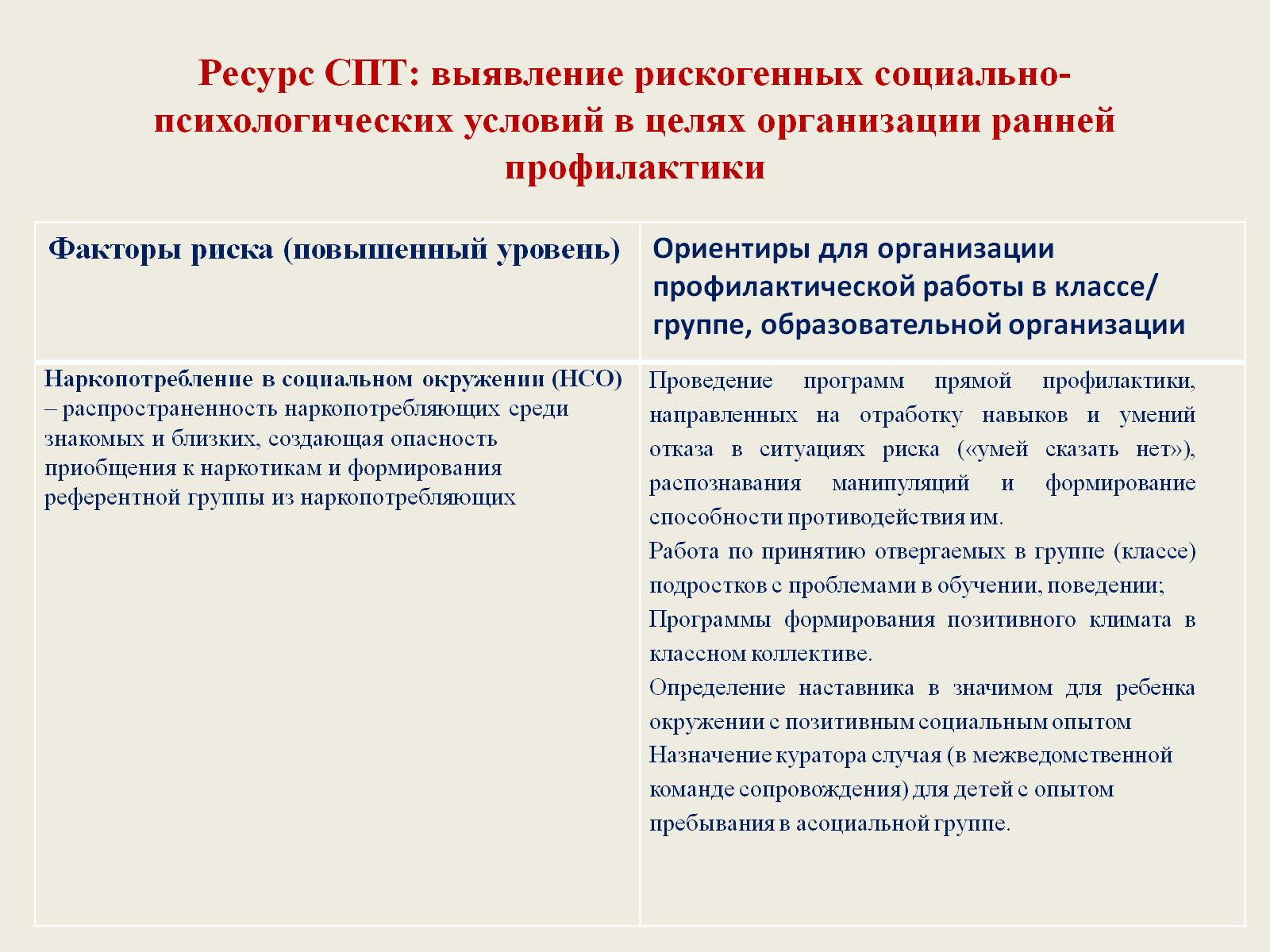 Ресурс СПТ: выявление рискогенных социально-психологических условий в целях организации ранней профилактики
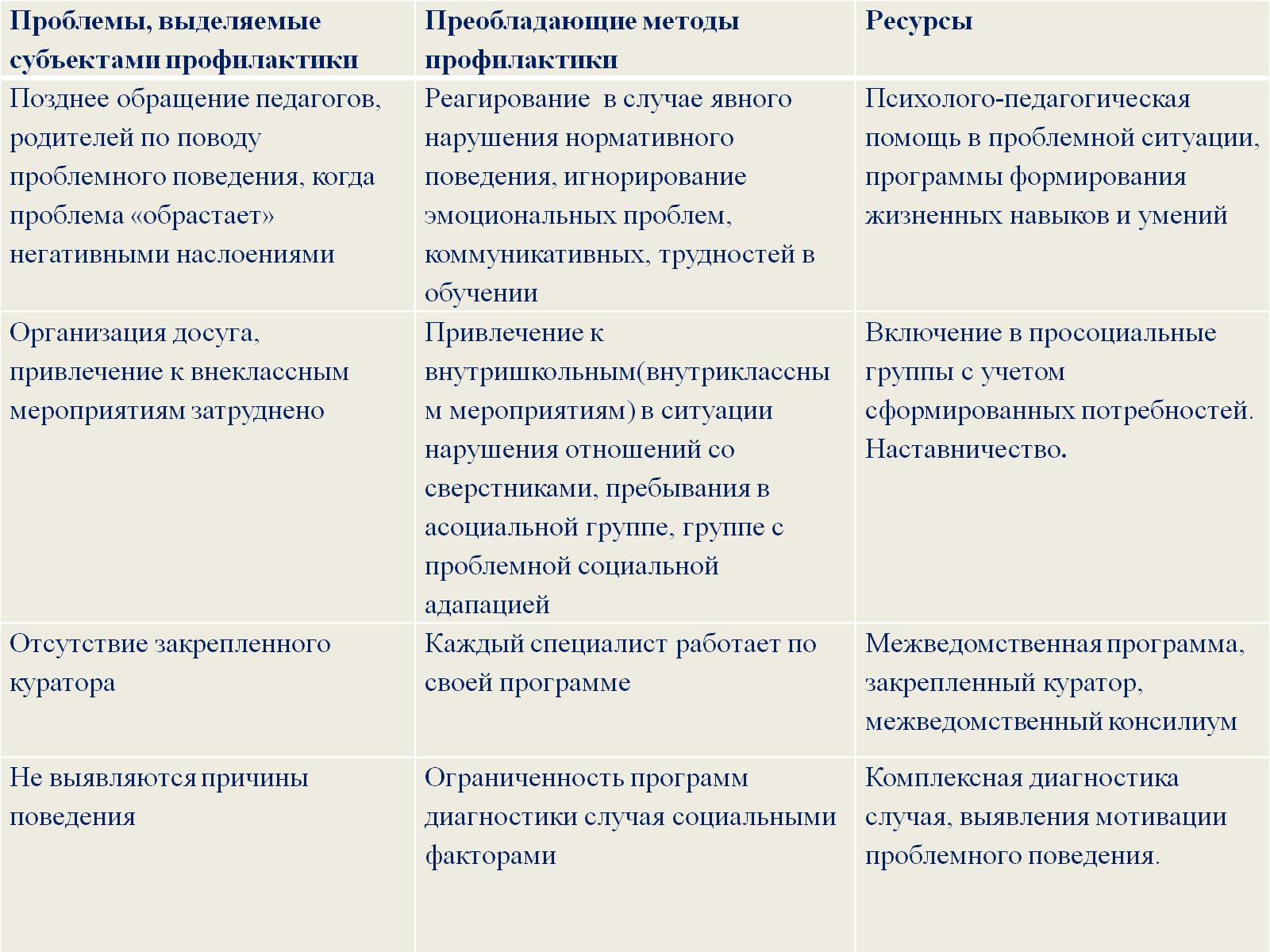 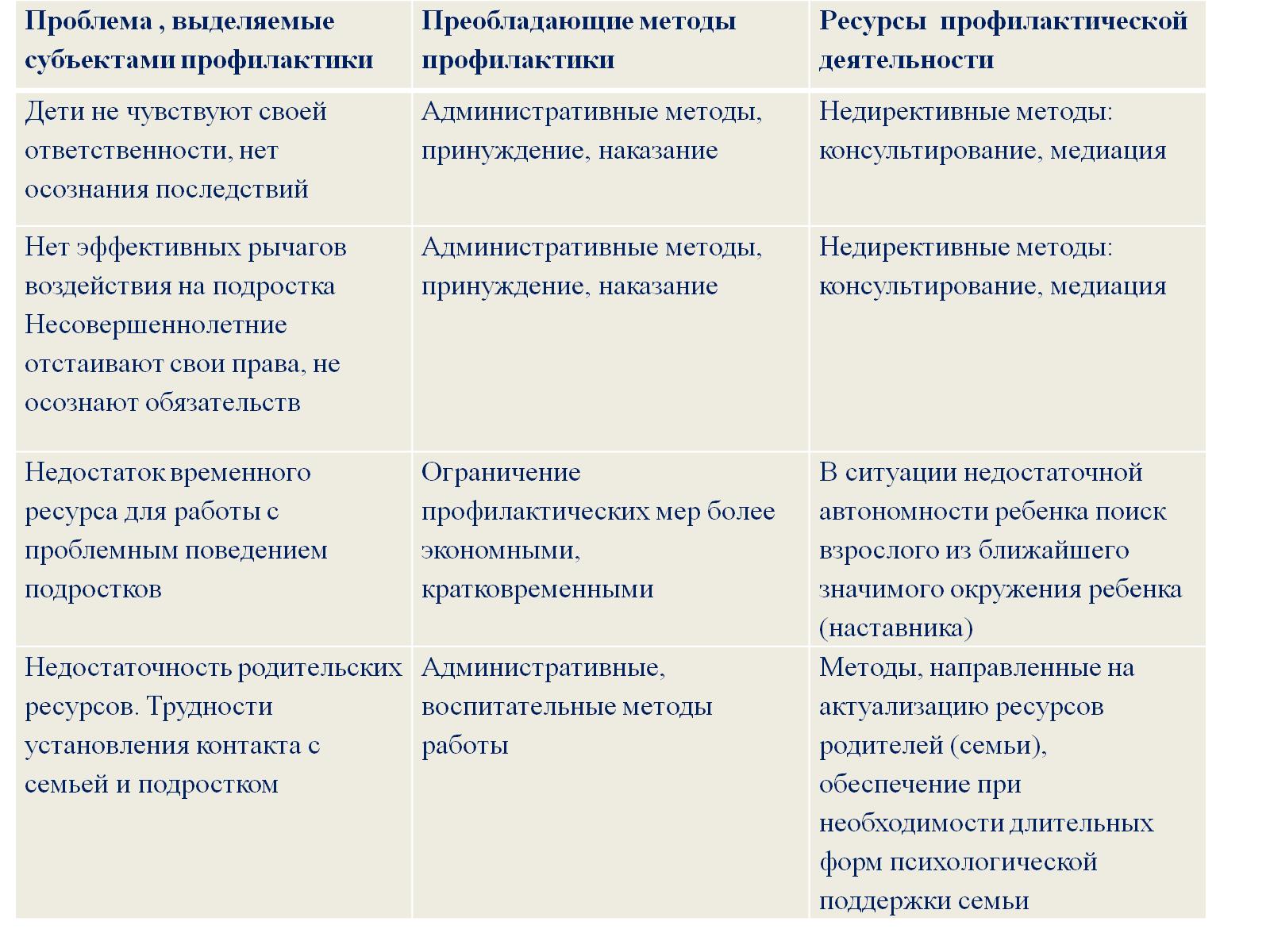 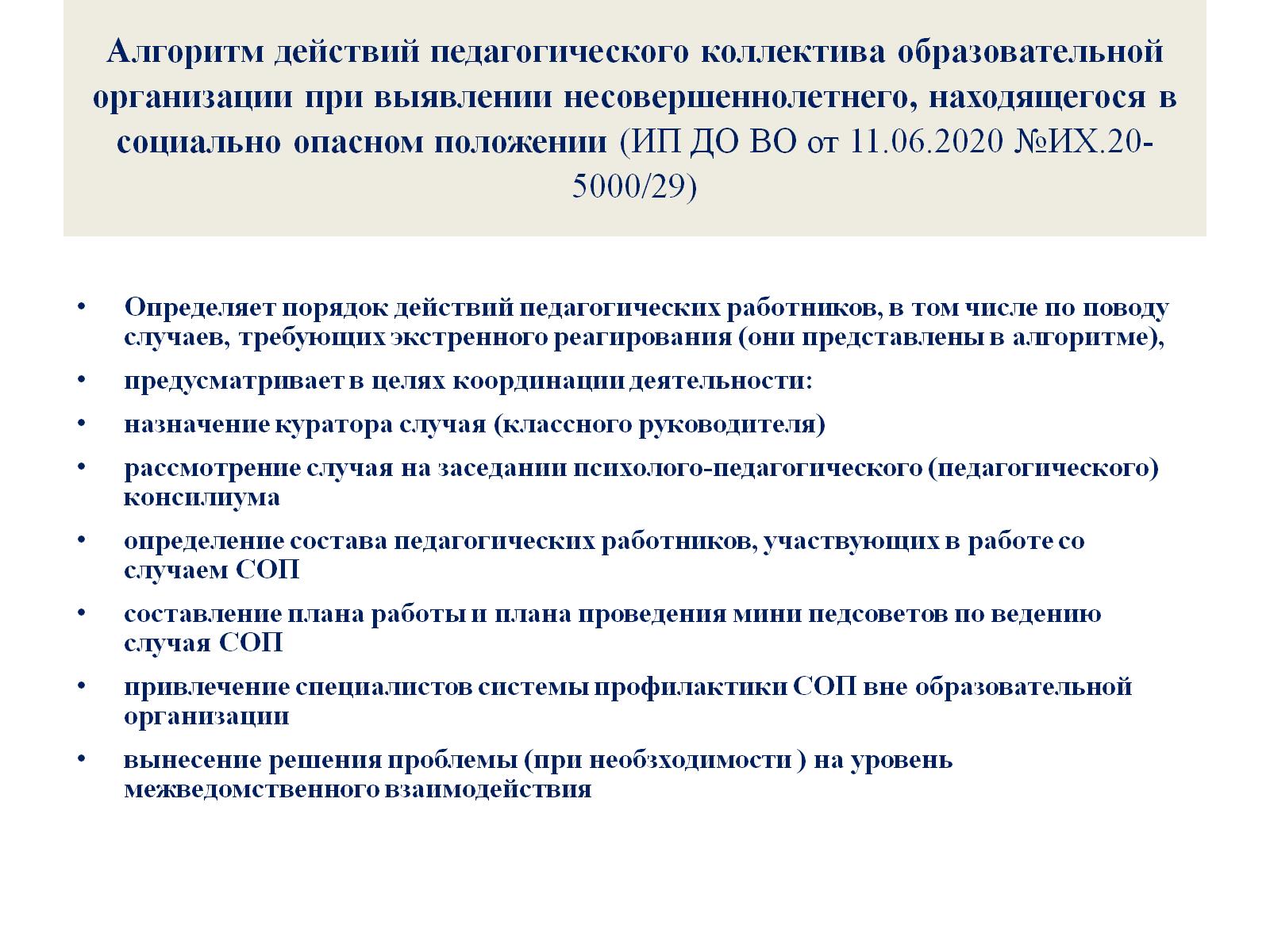 Алгоритм действий педагогического коллектива образовательной организации при выявлении несовершеннолетнего, находящегося в социально опасном положении (ИП ДО ВО от 11.06.2020 №ИХ.20-5000/29)
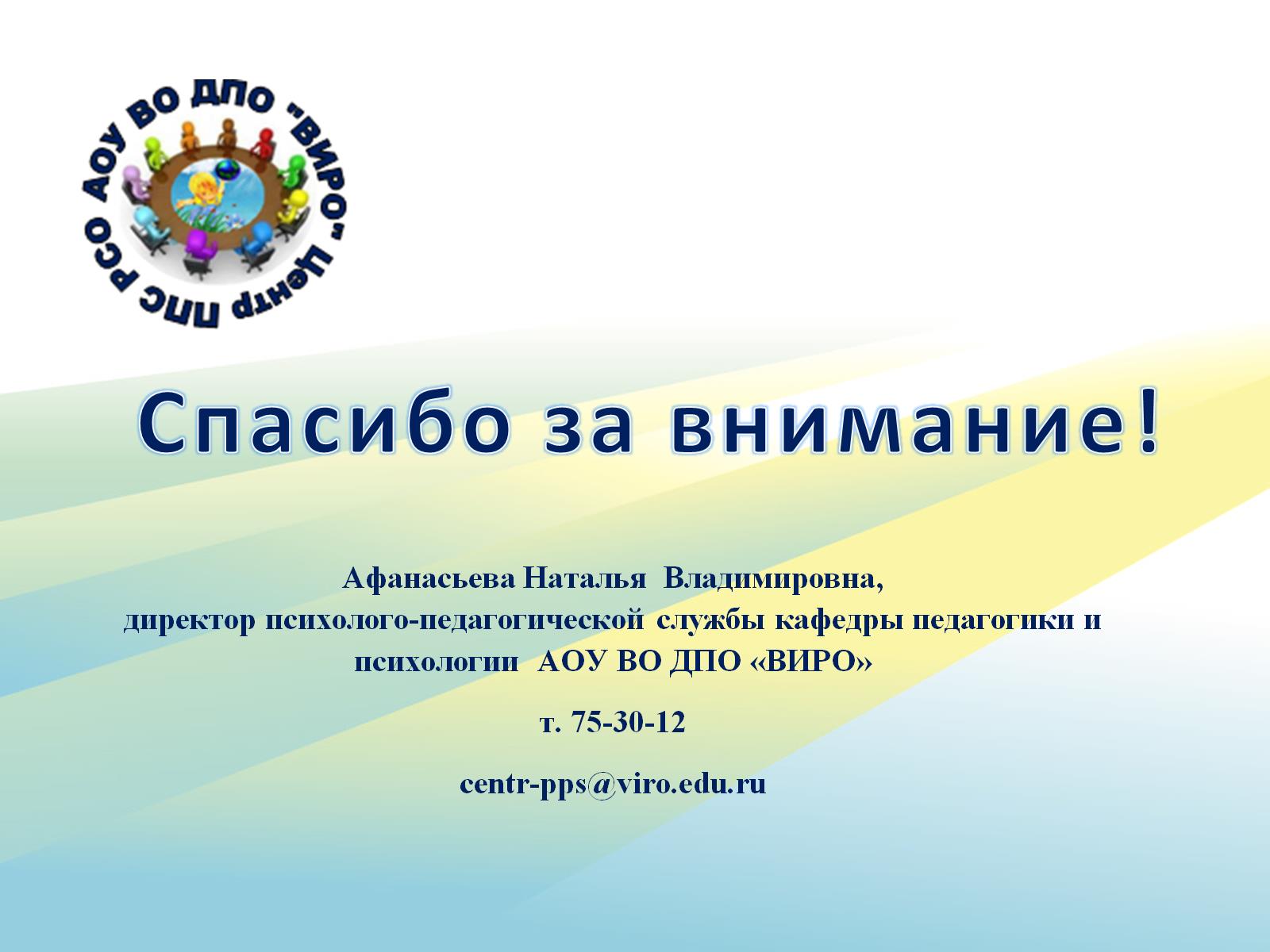